Infected
Hacking
Lost
stolen
ติดไวรัส และ ถูกเจาะระบบ
ตั้งรหัสผ่านการเข้าสู่หน้าจอ ;pin ;passcode ;fingerprint 
ระบบการยืนยันตัวตน (Authentication) 
- หมายเลขโทรศัพท์ รับรหัสลับ
ใช้ความระมัดระวังในการดาวน์โหลดและติดตั้งแอพ
- แอพที่มีการให้คะแนน ;มีการรีวิว ;เป็นที่รู้จัก ;พัฒนาโดยบริษัทที่เป็นที่รู้จักในวงกว้าง
แบ็คอัพข้อมูลเป็นระยะ บน PC หรือ Cloud เช่น สมุดรายชื่อผู้ติดต่อ ;รูปภาพ
อัพเดทระบบปฏิบัติการให้เป็นปัจจุบัน
ใช้ Wi-Fi hotspot อย่างระมัดระวัง โดยเฉพาะอย่างยิ่งของฟรี
ติดตั้งแอพ antivirus
สูญหาย และ ถูกขโมย
หาตำแหน่งโดยใช้ GPS
ตามหามือถือ “Android”
เตรียมตัวก่อนเครื่องหาย
1. กดเข้าไปที่ Setting > Security > Device Administrators
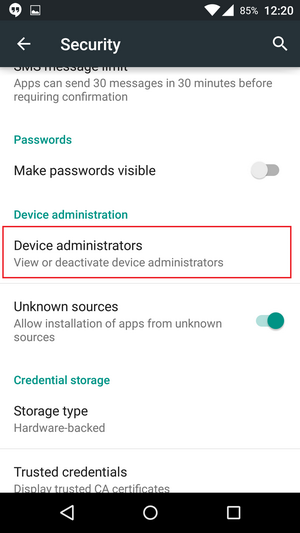 “โปรแกรมควบคุมอุปกรณ์”
2. กดติ๊กถูกที่ Android Device Manager
“โปรแกรมจัดการอุปกรณ์ Android”
3. กด Activate
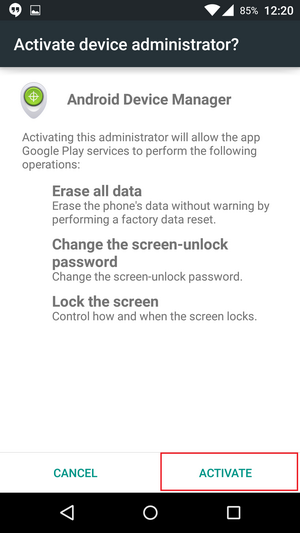 “เปิดการใช้งาน”
เข้ากูเกิ้ล พิมพ์คำว่า “android device manager”
1
2
ข้อความเมื่อเริ่มใช้งานในครั้งแรก
3 ทางเลือก
1 “หล่นหายบริเวณใกล้ๆ”
2 “หายนอกอาคาร หรือสถานที่อื่น”
3 “ไม่มีโอกาสเจอแล้ว หรือ ถูกขโมย”
ล็อกมือถือเพื่อทำการค้นหา
ลบข้อมูลในมือถือทั้งหมด(Reset)
ตามหามือถือ “iPhone”
iCloud.com
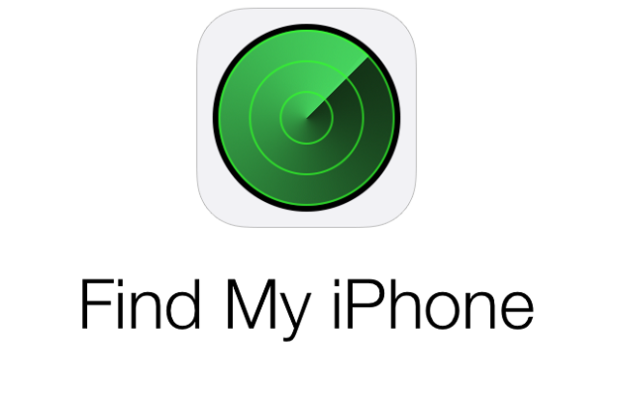 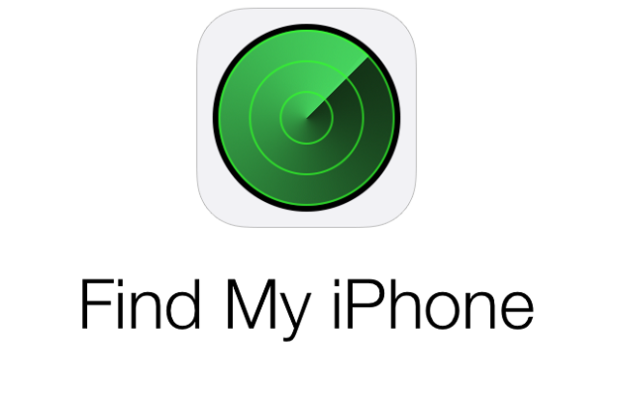 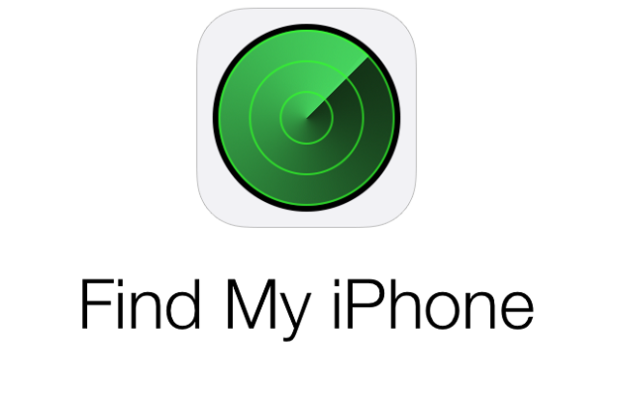 ล็อกอินด้วย Apple ID
เลือก ค้นหา iPhone
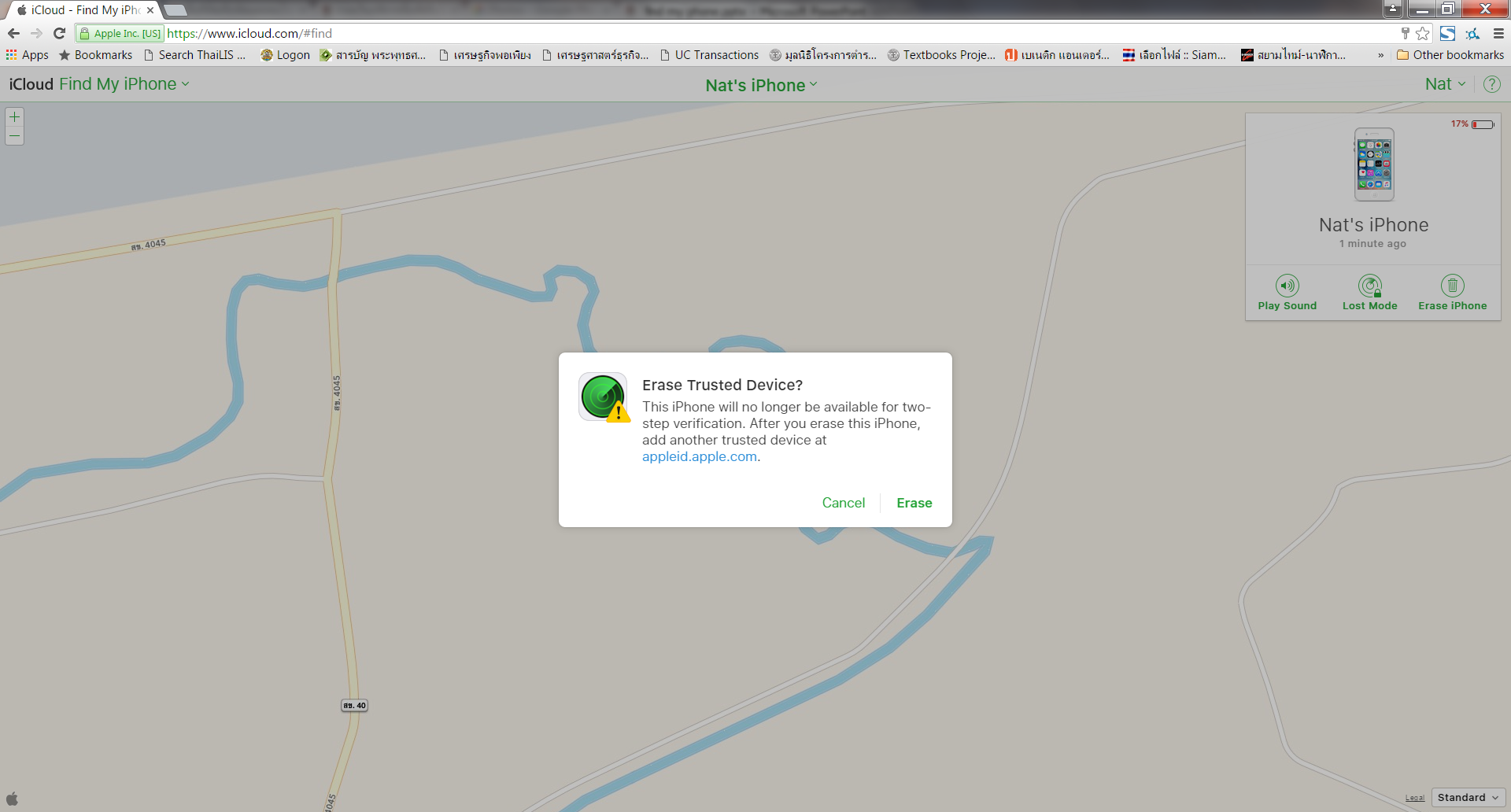 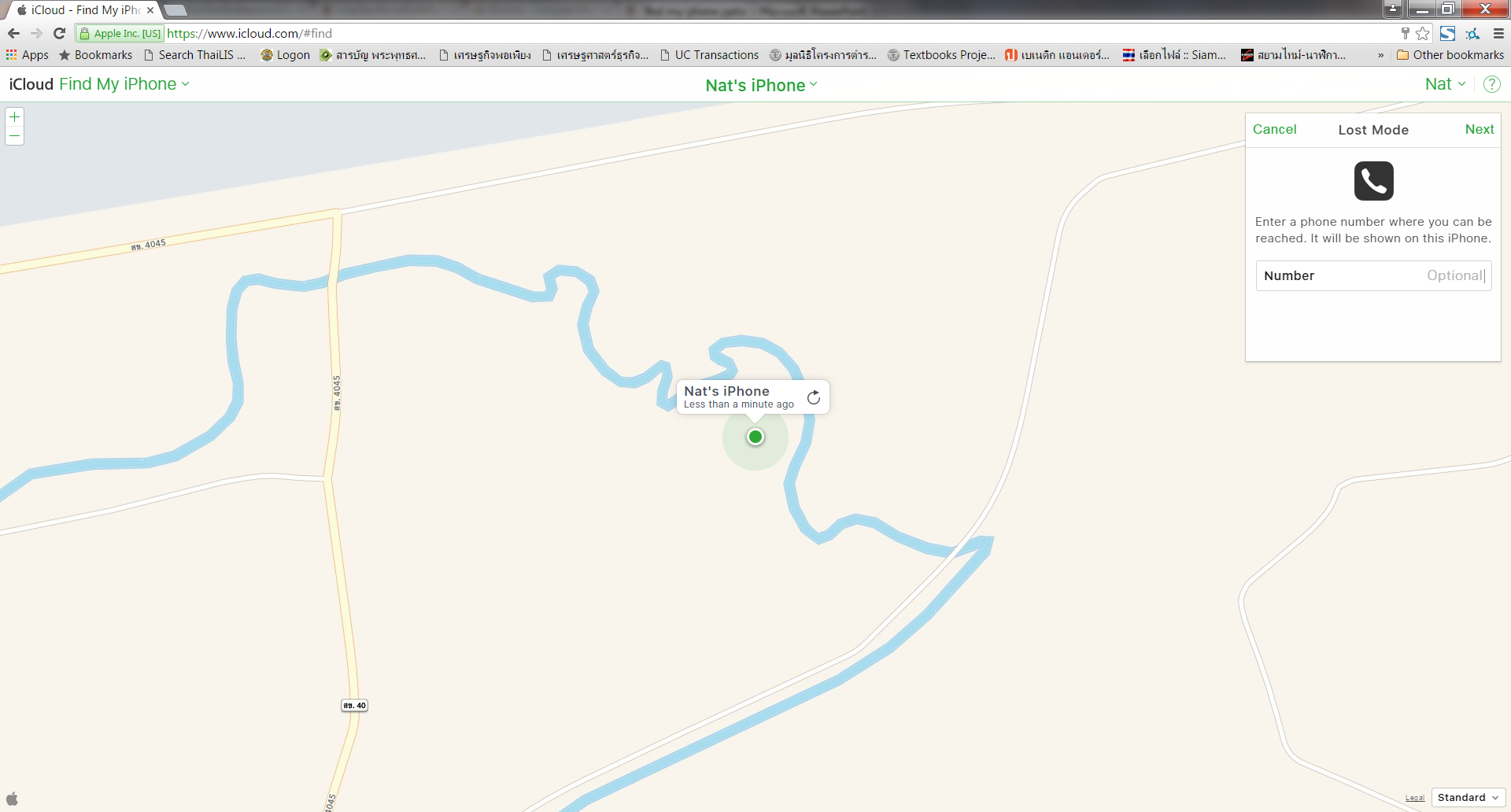